Welcome to
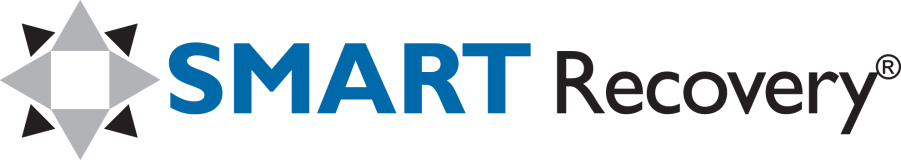 Facilitator Training!
SMART Stands for Self-Management And Recovery Training
1
[Speaker Notes: Focus is on Self Management.
No Sponsors
No life long group dependence
Social support in & out of SMART is encouraged
Continued growth in recovery by volunteering in SMART is encouraged]
Purpose
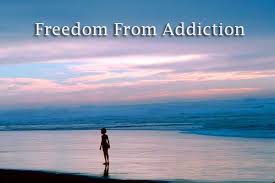 To help individuals gain independence from addictive behaviour.
Mission
To offer self empowering, science-based, face-to-face support groups for abstaining from a substance or addictive behaviour.
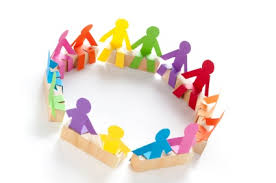 [Speaker Notes: The purpose is for individuals to lead meaningful and satisfying lives and to support the availability of choice.  The mission is to offer no fee support groups to individuals wishing to abstain from addictive behavior.  Vision To think SMART worldwide.]
The Approach
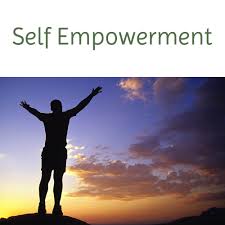 Teaches self-empowerment and self-reliance


Meetings are educational, supportive & include open discussions
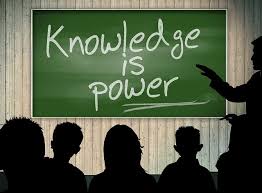 The Approach cont’d
Encourages individuals to recover from addictive behaviours and live satisfying lives 

Teaches techniques for self-directed change
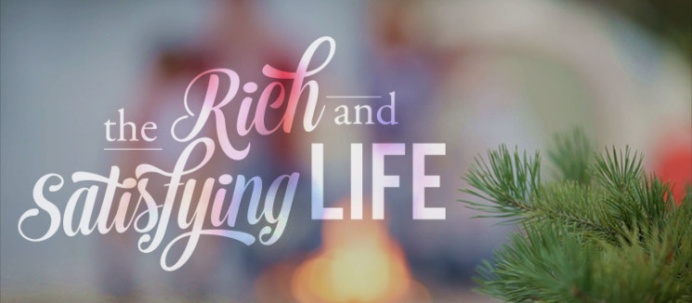 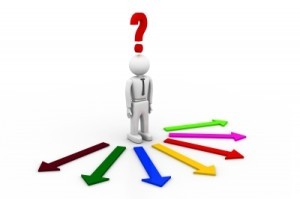 The approach cont’d
Supports the use of prescribed medication 

Evolves as scientific knowledge  in addiction recovery evolves

Differs from Alcoholics Anonymous, Narcotics Anonymous and other 12-step programmes
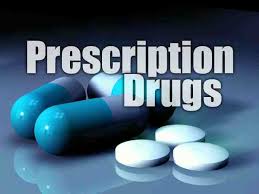 The Approach cont’d
Labels are not used in meetings 

Spirituality is a personal matter

Disease – not part of the programme
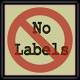 7
Introduction to
SMART Recovery and the 4-Point Program
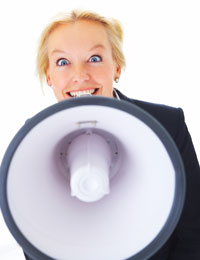 8
The 4-Point Program®
consists of:
Managing Thoughts, Feelings and Behaviors
Building and Maintaining Motivation
Living a Balanced Life
Coping with Urges
9
[Speaker Notes: Basically SMART’s 4-Points address
Psyching yourself up to change
Dealing with desire to go back to old behavior
Dealing with all the other garbage that goes with addiction that you have to face chemical free
How to live happily]
Four Point Programme – cont’d
Each point provides people with tools, techniques and strategies that can help recovery journey
 
The points are not steps – for some they are sequential for others they are not
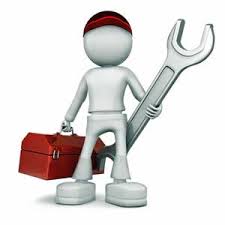 Meeting outline
Welcome and introduction
Check out and closing
Meeting
Offer an
intention
Check-in
Discussion/ working time
Agenda setting
11
[Speaker Notes: I use a scripted (canned) opening. I ask those who are willing to, to each read a paragraph of it.
Check-ins: Keep them brief. I ask for successes, setbacks, topics, & questions
Agenda setting is derived from the check-ins.
Discussions consists of applying one or more SMART Tools to the agenda items.
Pass the ******* hat!
Check out closing: In 1 sentence, what did you get out of this meeting
Canned (scripted) closing]
Meetings
Cross-talk is encouraged 
Or simply sit back and listen
SMART is not a pressure group
SMART Tools are illustrated and practiced BEST on real-life situations. 
Meetings are designed to deal with the pressing needs of
	participants.
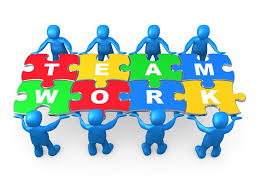 [Speaker Notes: Crosstalk is encouraged during meetings as well as discussion of the tools that participants have found helpful to them on an ongoing basis and also allow them to help participants seeking assistance.]
Thank you for your time
Any Questions
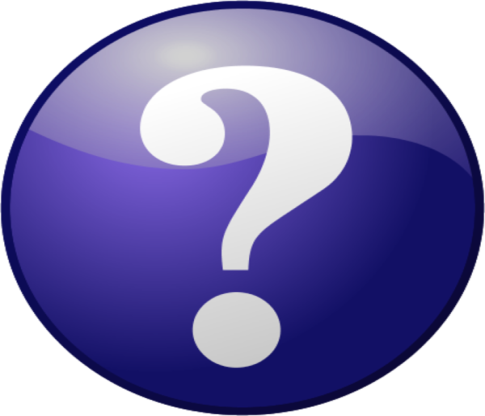 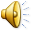